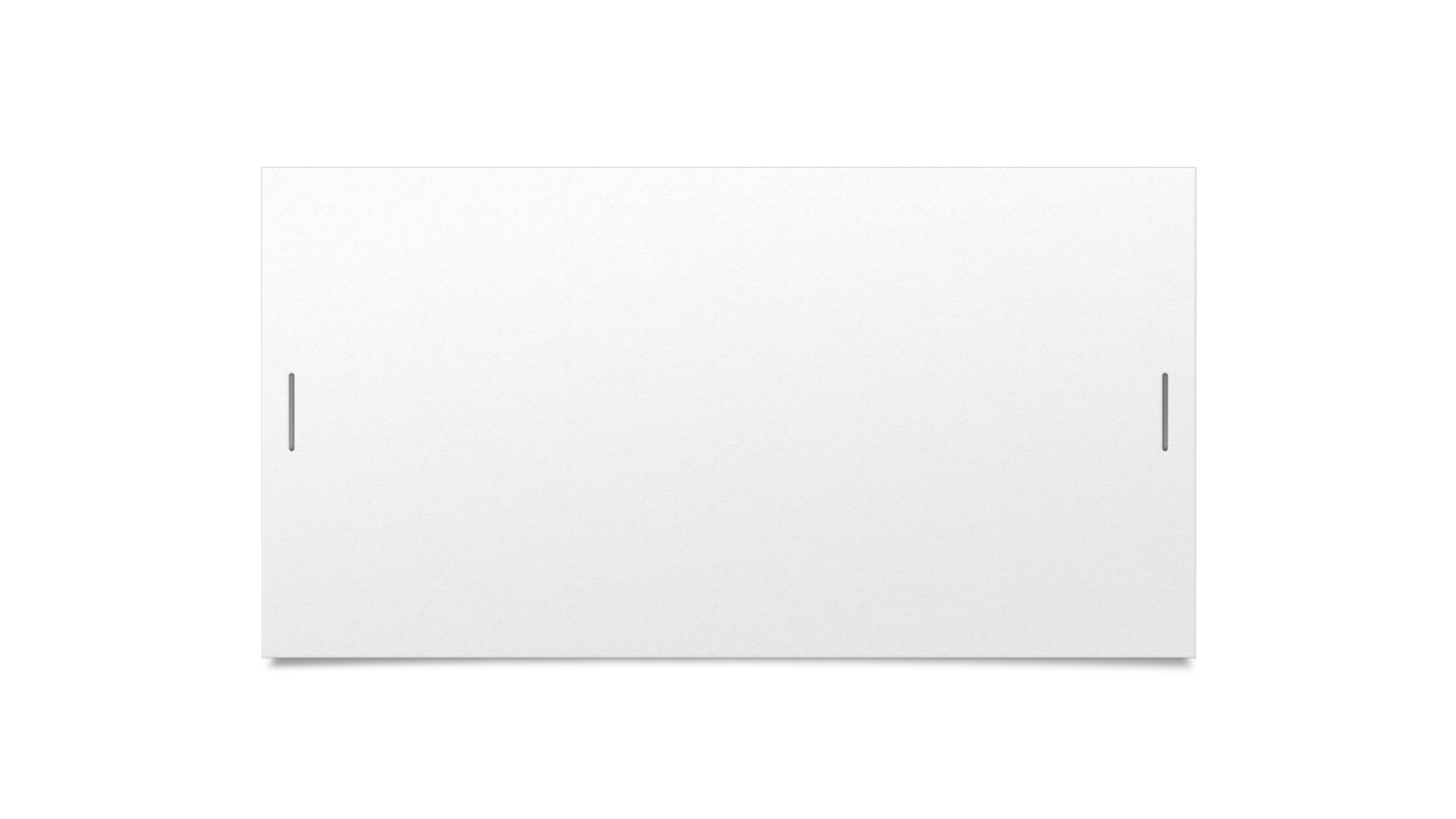 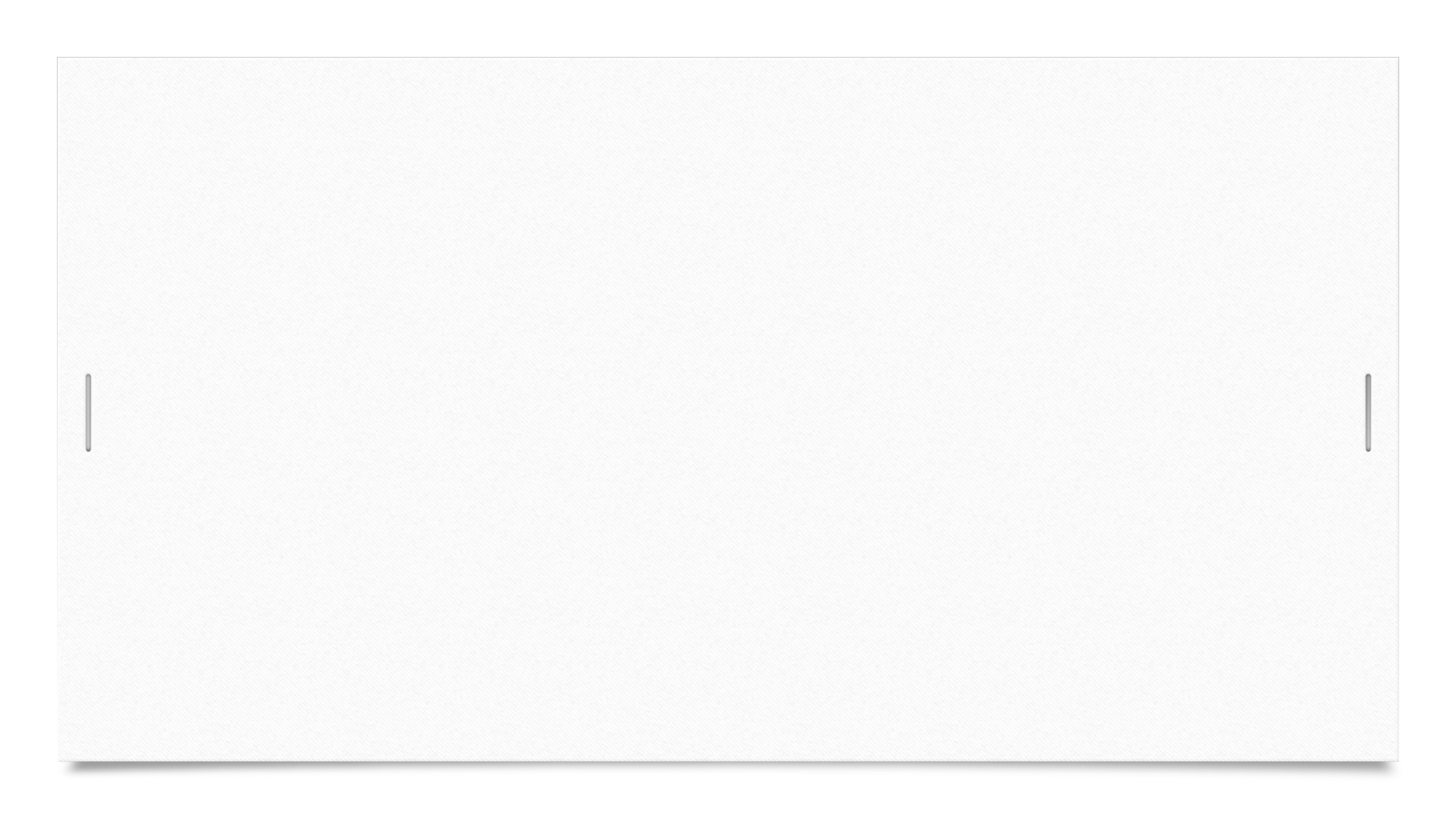 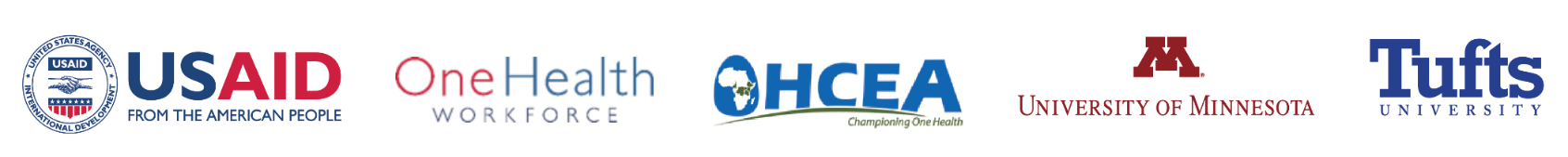 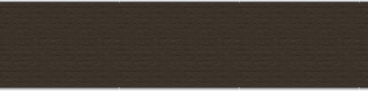 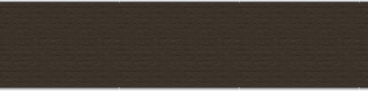 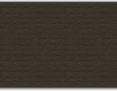 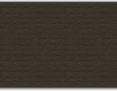 Management
One Health Systems Thinking-power point 3
Systems Thinking and Wicked Problems
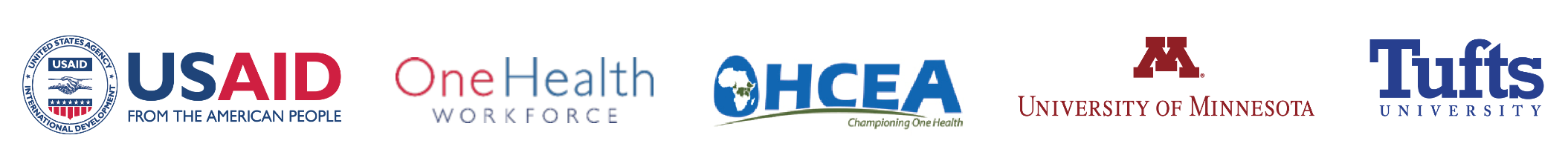 What is “health”?
Health is a state of complete physical, mental and social well-being and not merely the absence of disease or infirmity 
WHO 1946
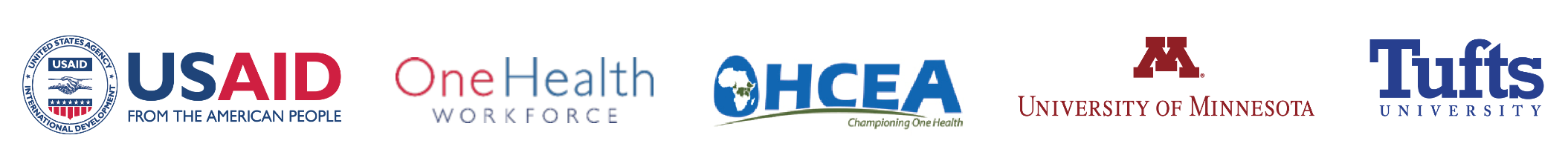 [Speaker Notes: This is the definition agreed when the World Health Organization was created just after World War II.

Look how broad a definition of “HEALTH” they described!]
“Complete physical, mental and social well-being”….
Includes the following interdependent systems:
Individual health
Population (community) health 
Ecosystem health
Societal health
Economic health
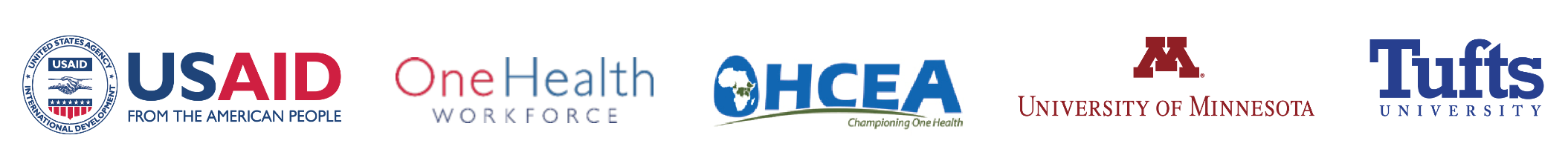 The “One Health” approach is based on systems thinking
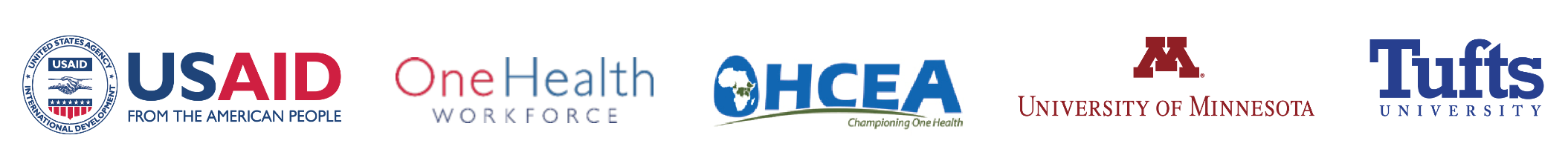 What is Systems Thinking?
Holistic approach bringing together multiple perspectives

An issue is best understood in the context of its relationships within the larger reality (as part of a process)
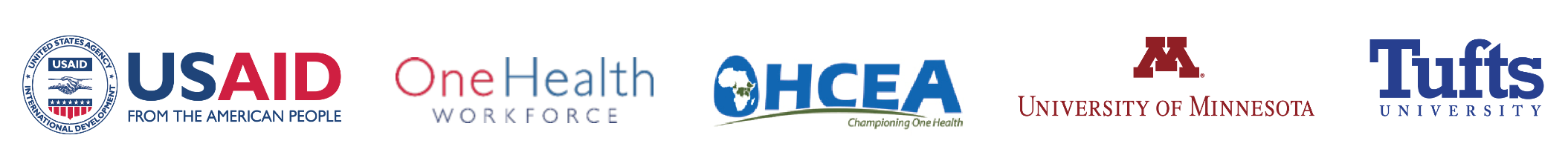 Why can’t we ‘solve’ the health problems at the human, animal, ecosystems interfaces?
They are compelling issues 
Public and political support exists
Lots of good science available
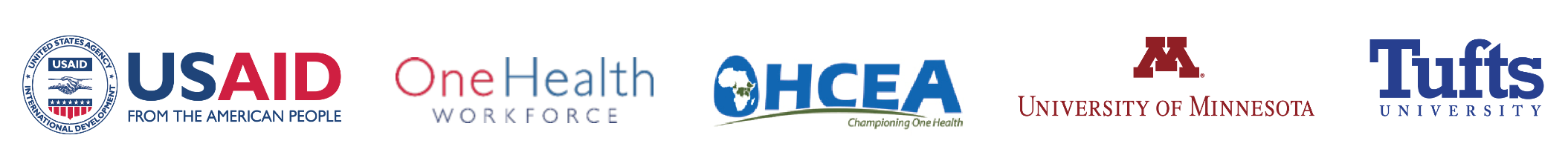 Why can’t we ‘solve’ the health problems at the human, animal, ecosystems because they are….
Wicked
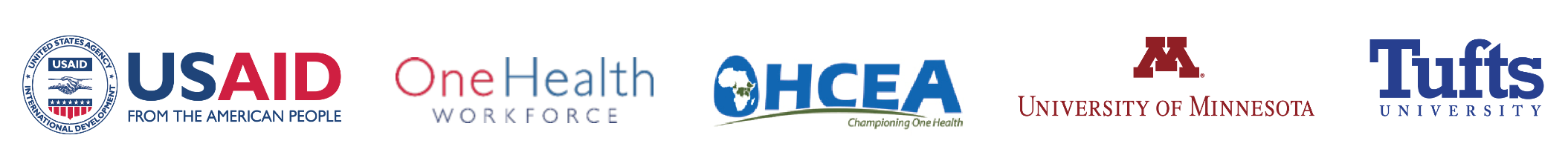 Why can’t we ‘solve’ the health problems at the human, animal, ecosystems? Because they are….
NOTE:  
Wicked is the opposite of “tame”; it doesn’t mean “evil”!
Wicked
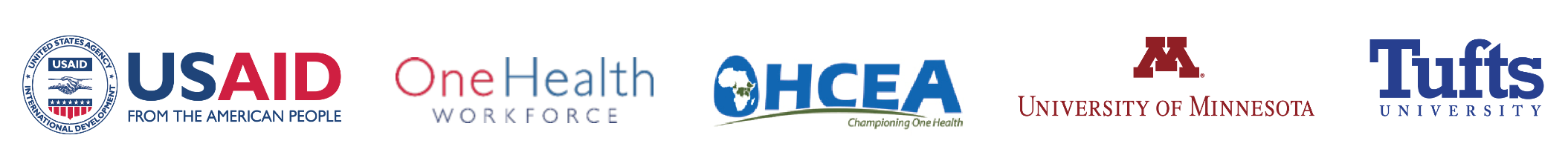 Characteristics of Wicked Problems
Too complex to fully understand
No simple technical “solution”
Actions precipitate unanticipated and unintended consequences 
Compelling and demand action
Require innovative approaches
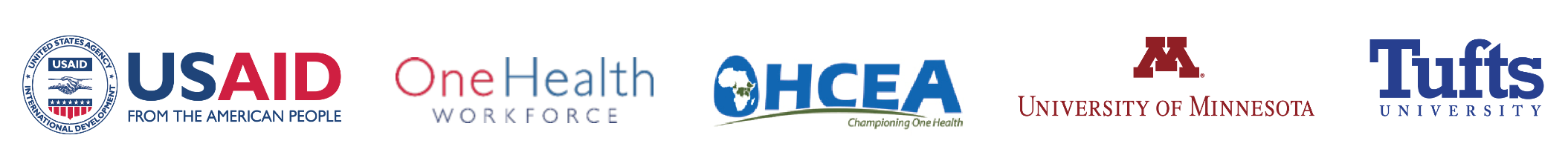 Wicked problems require dynamic approaches
Systems thinking 
One Health approaches
Trans-disciplinary teams
Collective action
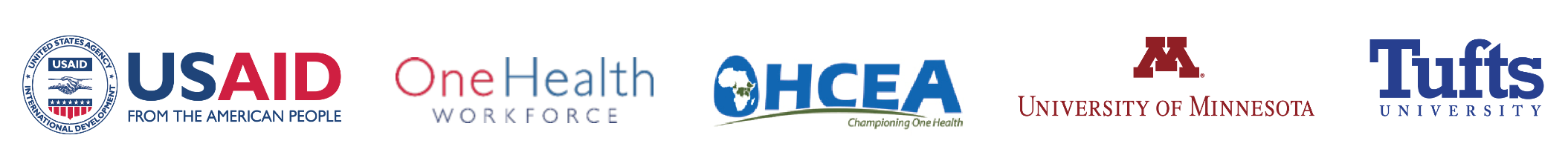 “One Health” approach…
Health involves many aspects
Nutrition, livelihoods, infectious disease…
And many other factors affect health
Political stability, natural and built environment, economic climate…
One Health considers all of these together
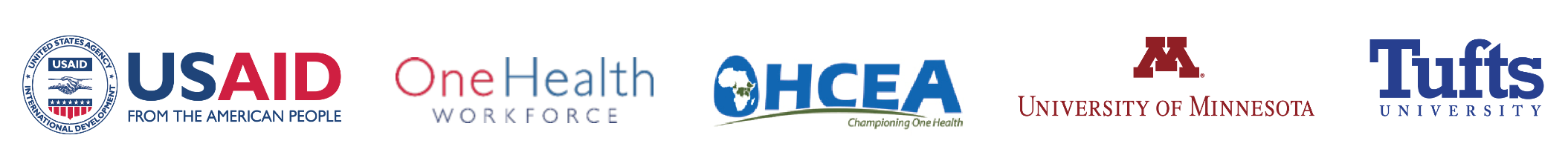 Emerging Infectious
Diseases
Translocation
Human encroachment
Ex situ contact
Ecological manipulation
Encroachment
Introduction
“Spill over” &
“Spill back”
Wildlife EID
Human 
EID
Domestic
Animal EID
Global travel
Urbanization
Biomedical
manipulation
Agricultural
Intensification
Technology and
Industry
Dasazak P. et.al.
Science 2000 287:443
Example:
Headline -
Kenya
8 Dec 2009

A One Health 
Wicked Problem
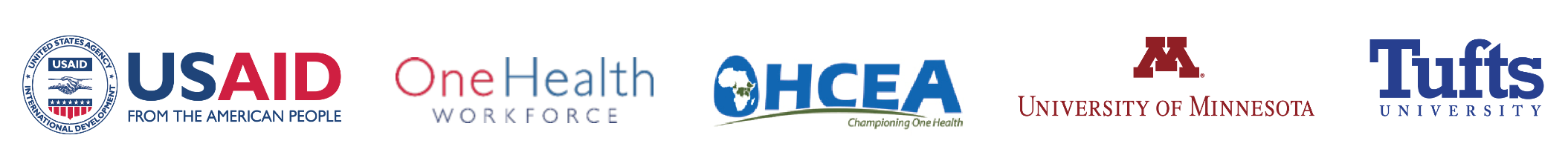 Consequences if El Nino doesn’t arrive

A One Health 
Wicked Problem
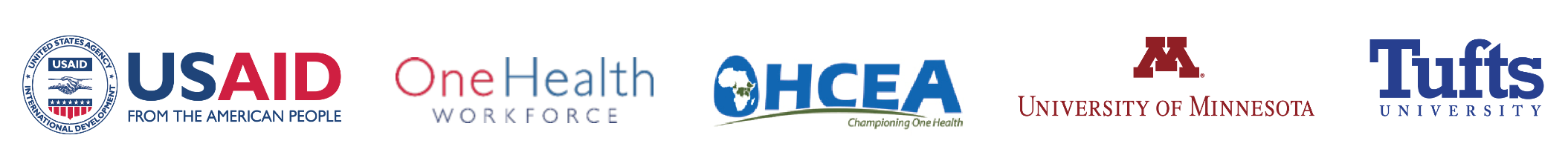 Lost wealth,
Reduced electricity,
Increased illness…..

A One Health 
Wicked Problem
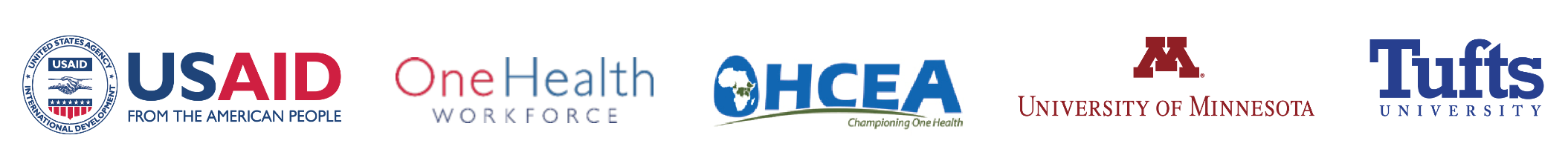 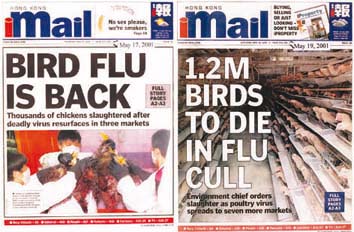 17
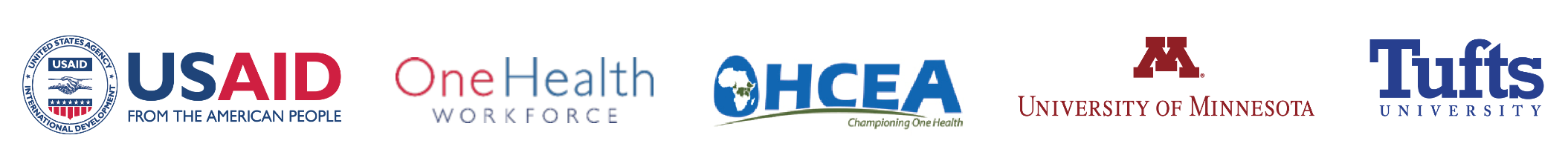 [Speaker Notes: No narration.  Show slide and move to the next slide.]
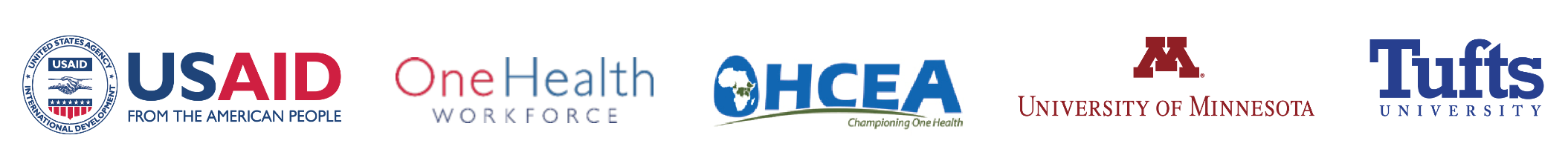 18
Wicked Problems:  Finding Solutions to One Health Problems through Systems Thinking
West Nile Virus in the Movie Clip Fatal Infestation
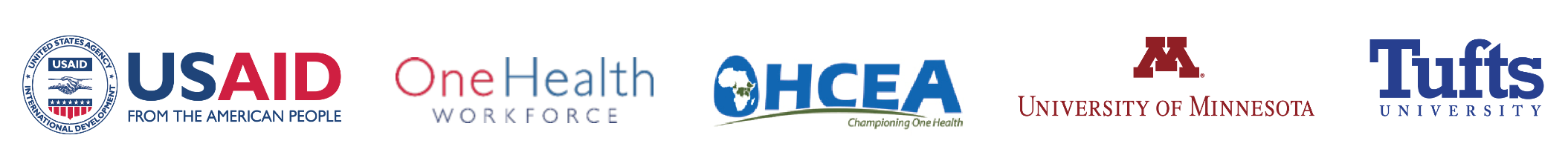 Systems Thinking
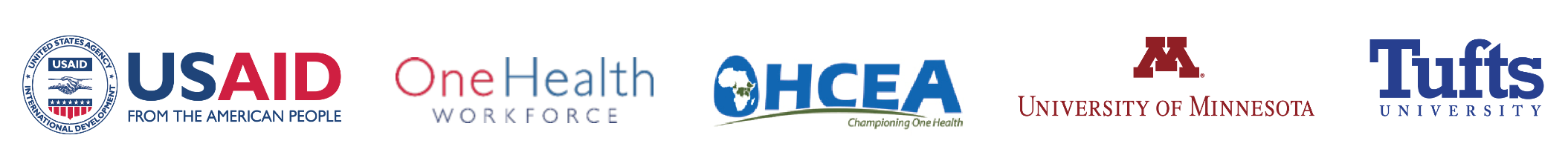 Who has the disease
Who is impacted by the disease?
Who are the responders?
Who are other stakeholders?
Systems Thinking
11/24/2019
21
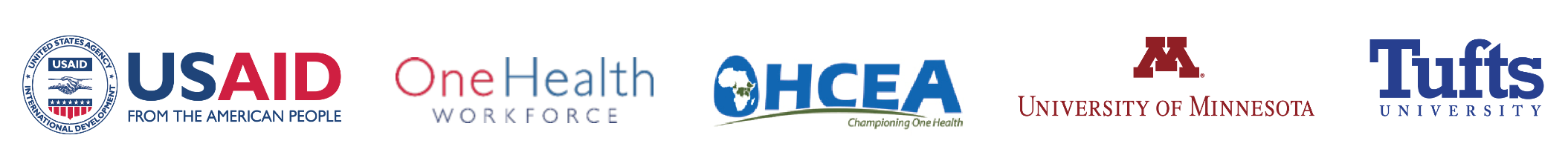 Who has the disease
Who is impacted by the disease?
Who are the responders?
Who are other stakeholders?
Where was the first case?
Where has it spread?
Systems Thinking
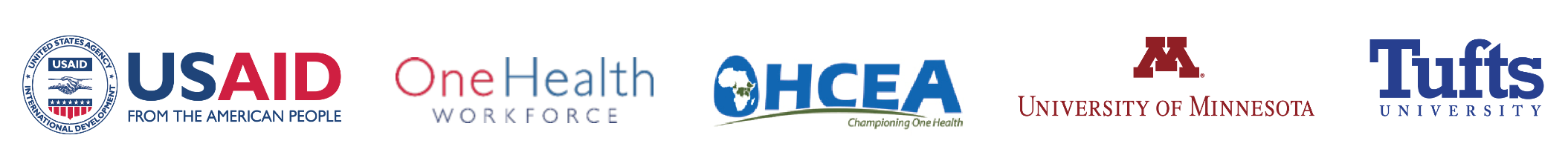 Who has the disease
Who is impacted by the disease?
Who are the responders?
Who are other stakeholders?
When was the first case?
How quickly is it spreading?
Where was the first case?
Where has it spread?
Systems Thinking
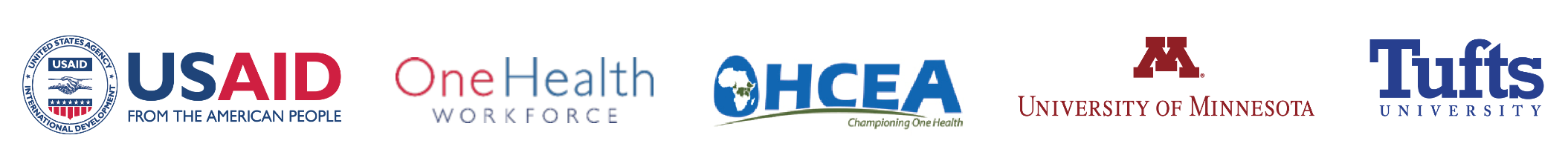 Who has the disease
Who is impacted by the disease?
Who are the responders?
Who are other stakeholders?
Where was the first case?
Where has it spread?
How is the disease transmitted?
How serious is it?
How can it be managed or controlled?
When was the first case?
How quickly is it spreading?
Systems Thinking
11/24/2019
24
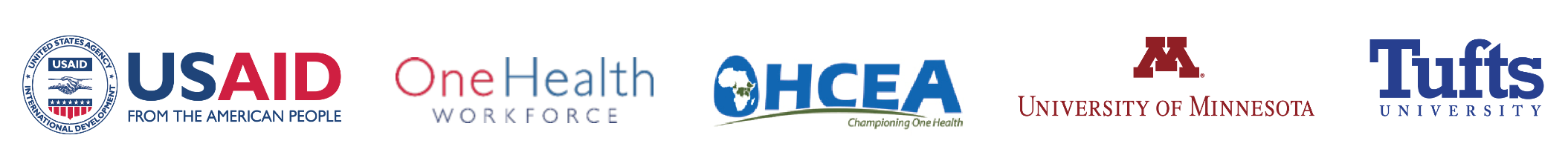 What are the implications for:
Human health?
Animal health?
Ecological health?
Who has the disease
Who is impacted by the disease?
Who are the responders?
Who are other stakeholders?
Where was the first case?
Where has it spread?
How is the disease transmitted?
How serious is it?
How can it be managed or controlled?
When was the first case?
How quickly is it spreading?
Systems Thinking
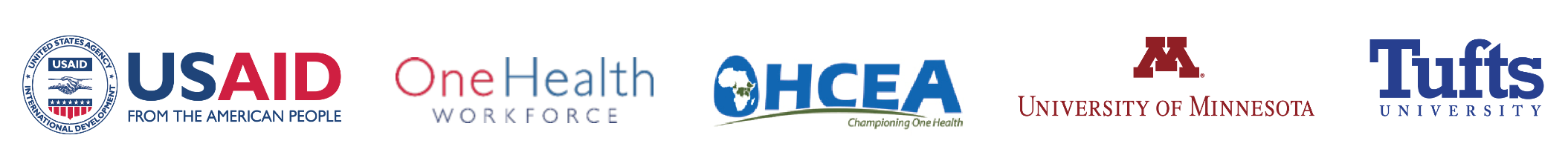 Why did the outbreak occur?
Who has the disease
Who is impacted by the disease?
Who are the responders?
Who are other stakeholders?
What are the implications for human health?
Animal health?
Ecological health?
Where was the first case?
Where has it spread?
How is the disease transmitted?
How serious is it?
How can it be managed or controlled?
When was the first case?
How quickly is it spreading?
Systems Thinking
One Health Wicked Challenges
Challenge 1: There is an outbreak of Rift Valley Fever among people and animals in a small town in  Northern Kenya. 
Challenge 2:Three individuals come to a health station showing signs and symptoms of hemorrhagic fever in a small town in Uganda.
Challenge 3: Animals and fish are dying in Turkana district, several people have also presented to the local hospital having symptoms of lead poisoning. It is discovered there is a battery company that is leaking lead into the drinking water. 
Draw your Systems Thinking map: Who, when, where, how, why and what?
27
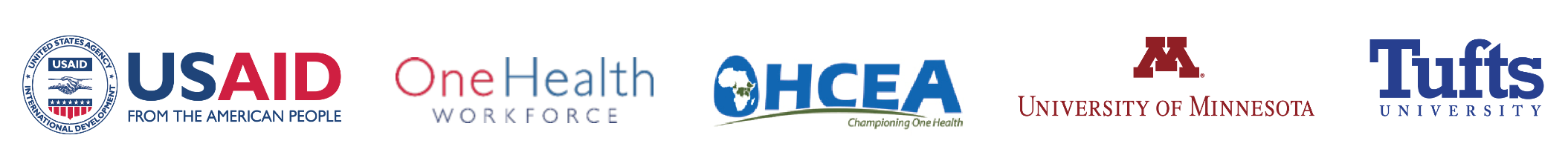 [Speaker Notes: Have participants form teams around the challenge that interests them. If a large group of participants wants to work on the same challenge, divide the group into two smaller groups. Groups of five to eight participants are optimal. 
 
Students should use systems thinking to explore the challenge they selected. They should consider the following questions and also propose solutions to the challenge. Each team should create a poster capturing this information to present during the next class meeting.]
As a Team, Think About…
What do you need to know about Systems Thinking in order to use the approach in addressing One Health problems?

In what order should you research the items identified in the previous challenge?

What are the primary resources that you will use?

What will you do when you cannot find the information that you want?

What will you do when you have questions?

How will you know when you have enough information?
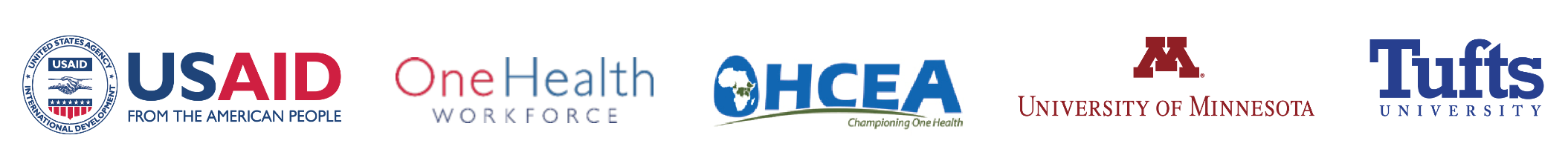 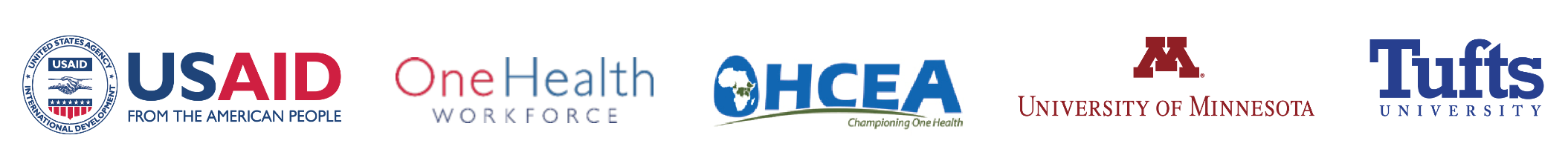 29
30
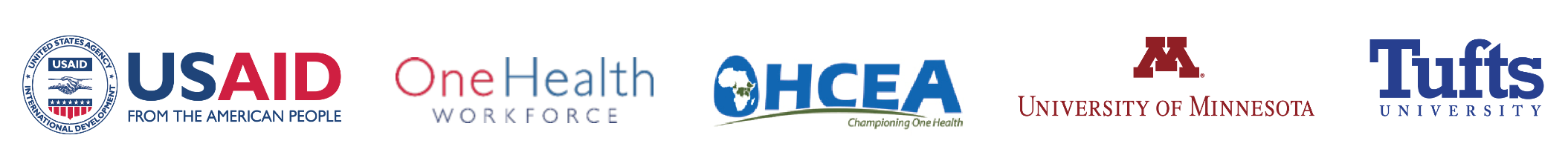 [Speaker Notes: Horst Rittel, one of the first to formalize a theory of wicked problems, cites ten characteristics of these complicated social issues Rittel, Horst. "Dilemmas in a General Theory of Planning." Policy Sciences, 1973: 155-169.:  
Wicked problems have no definitive formulation. The problem of poverty in Texas is grossly similar but discretely different from poverty in Nairobi, so no practical characteristics describe "poverty."
It's hard, maybe impossible, to measure or claim success with wicked problems because they bleed into one another, unlike the boundaries of traditional design problems that can be articulated or defined.
Solutions to wicked problems can be only good or bad, not true or false. There is no idealized end state to arrive at, and so approaches to wicked problems should be tractable ways to improve a situation rather than solve it.
There is no template to follow when tackling a wicked problem, although history may provide a guide. Teams that approach wicked problems must literally make things up as they go along.
There is always more than one explanation for a wicked problem, with the appropriateness of the explanation depending greatly on the individual perspective of the designer.
Every wicked problem is a symptom of another problem. The interconnected quality of socio-economic political systems illustrates how, for example, a change in education will cause new behavior in nutrition.
No mitigation strategy for a wicked problem has a definitive scientific test because humans invented wicked problems and science exists to understand natural phenomena.
Offering a "solution" to a wicked problem frequently is a "one shot" design effort because a significant intervention changes the design space enough to minimize the ability for trial and error.
Every wicked problem is unique.
Designers attempting to address a wicked problem must be fully responsible for their actions.]
Complex problems demand ‘shared leadership’
Because no “one” is in charge!
Who is in charge of food security or emerging infectious disease?
Leadership is a shared responsibility that requires resources and initiative from many perspectives, disciplines, sectors
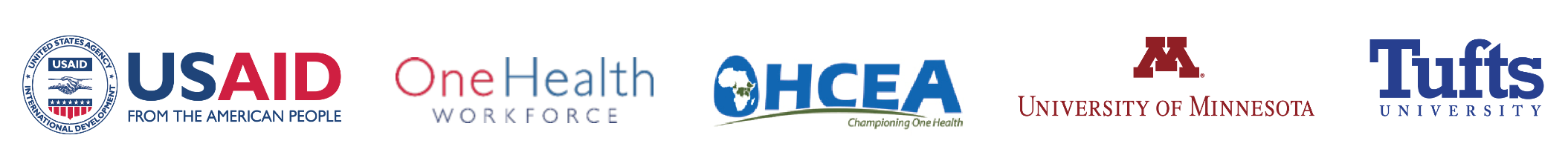 Thank you
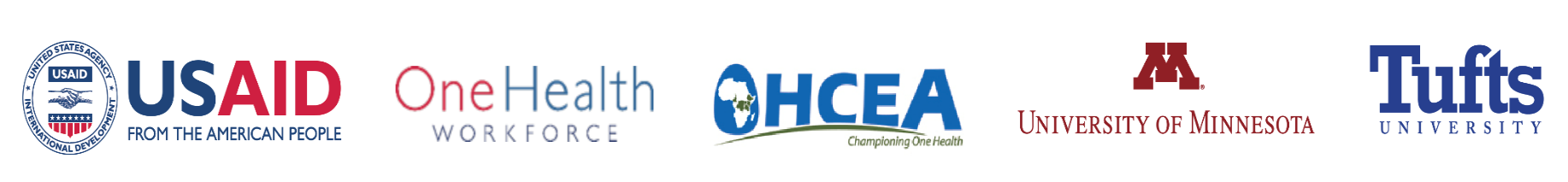